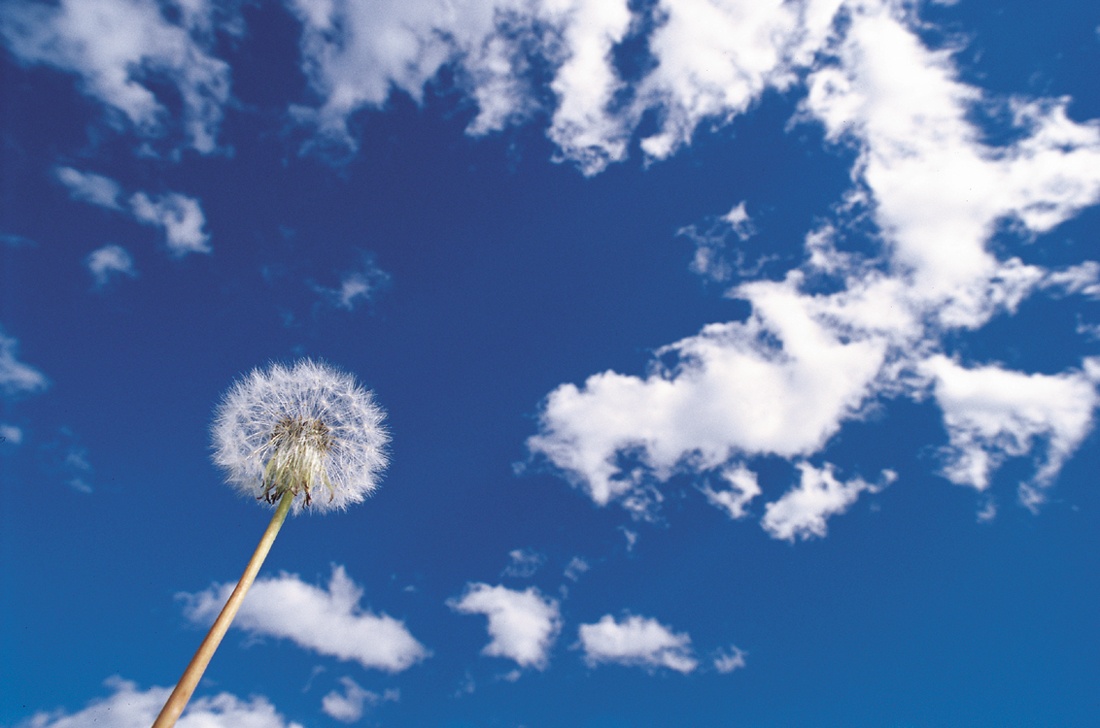 PHÒNG GIÁO DỤC & ĐÀO TẠO HUYỆN AN LÃO
có
TRƯỜNG TIỂU HỌC QUỐC TUẤN
KỸ THUẬT LỚP 5
LẮP MÁY BAY TRỰC THĂNG
GIÁO VIÊN :PHẠM THỊ BÌNH
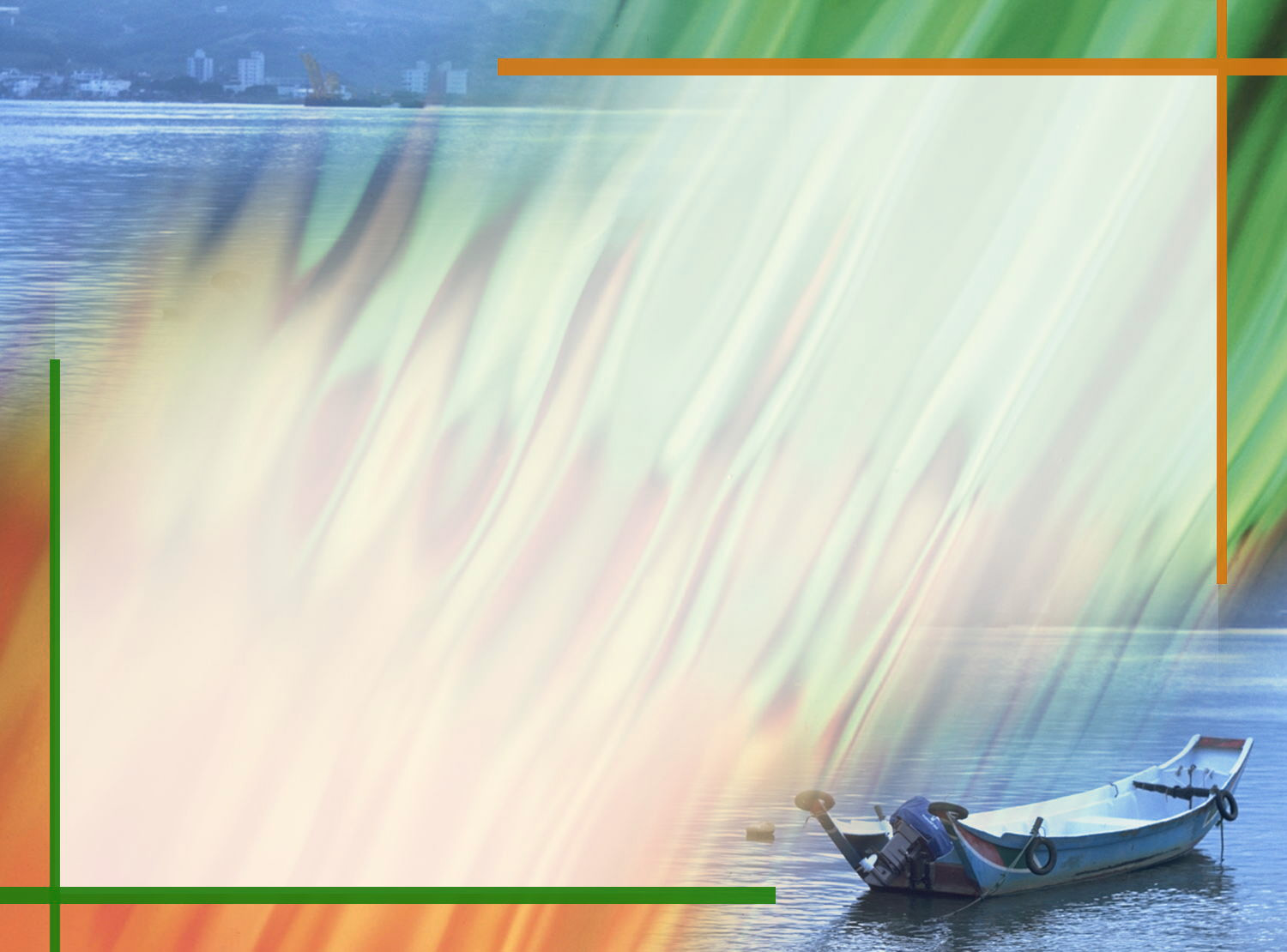 Kỹ thuật :
Bài cũ :
Hãy nêu các bước lắp máy bay trực thăng .
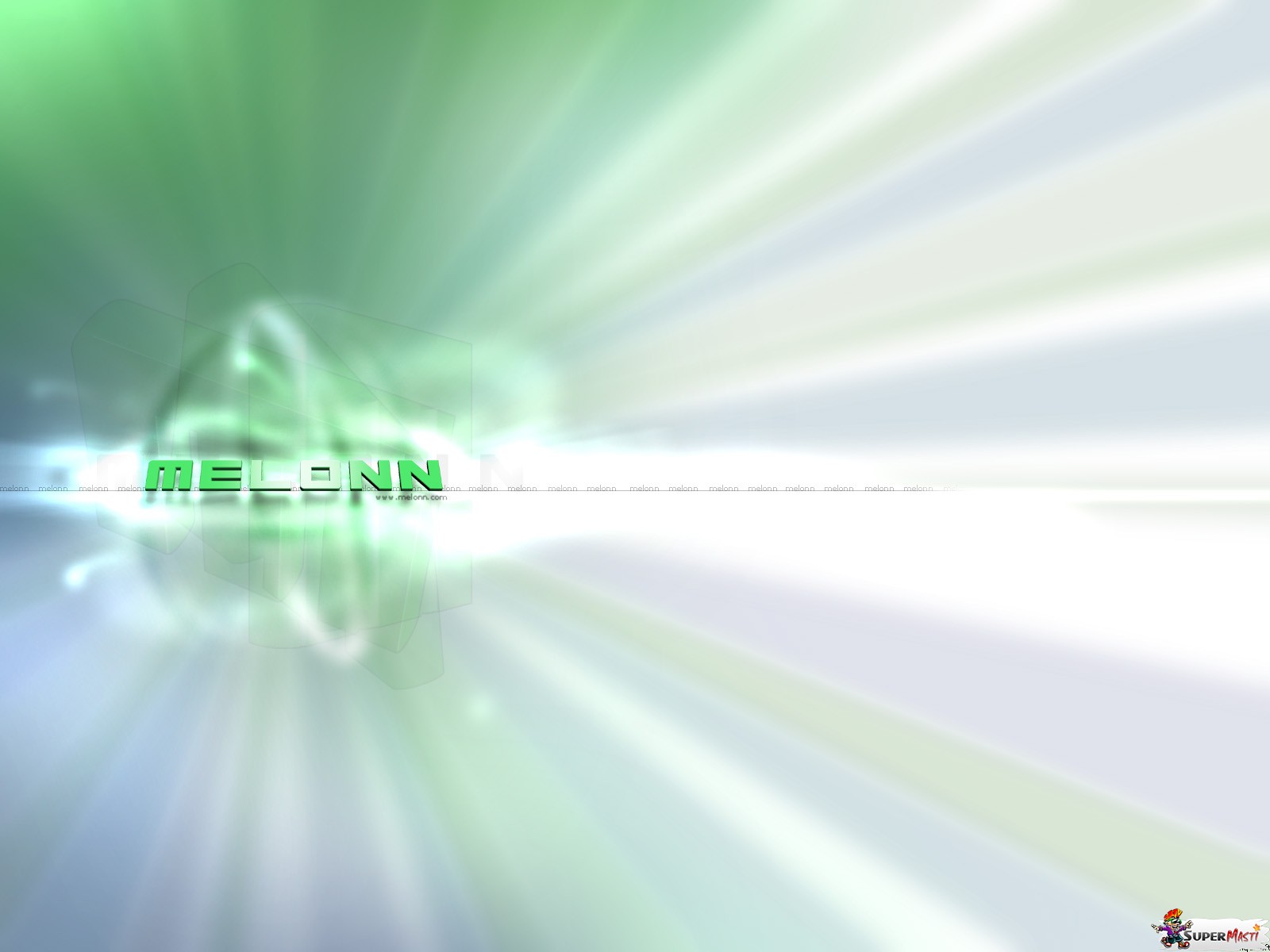 Kỹ thuật :
LẮP MÁY BAY TRỰC THĂNG ( TT )
I . Thực hành : Lắp máy bay trực thăng
1/ Chọn chi tiết :
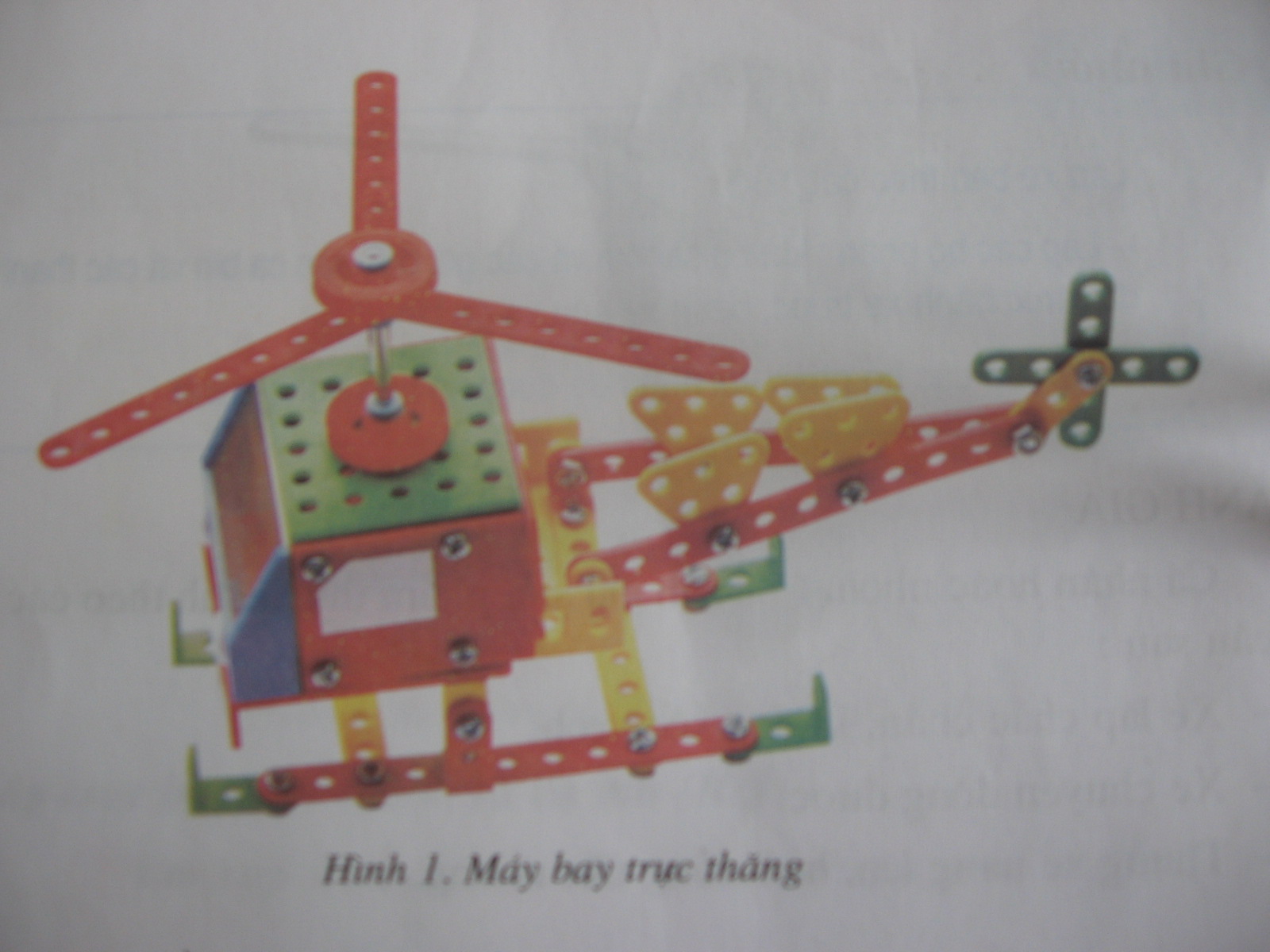 Máy bay trực thăng gồm có những bộ phận nào ?
Nêu các chi tiết và dụng cụ để lắp máy trực thăng .
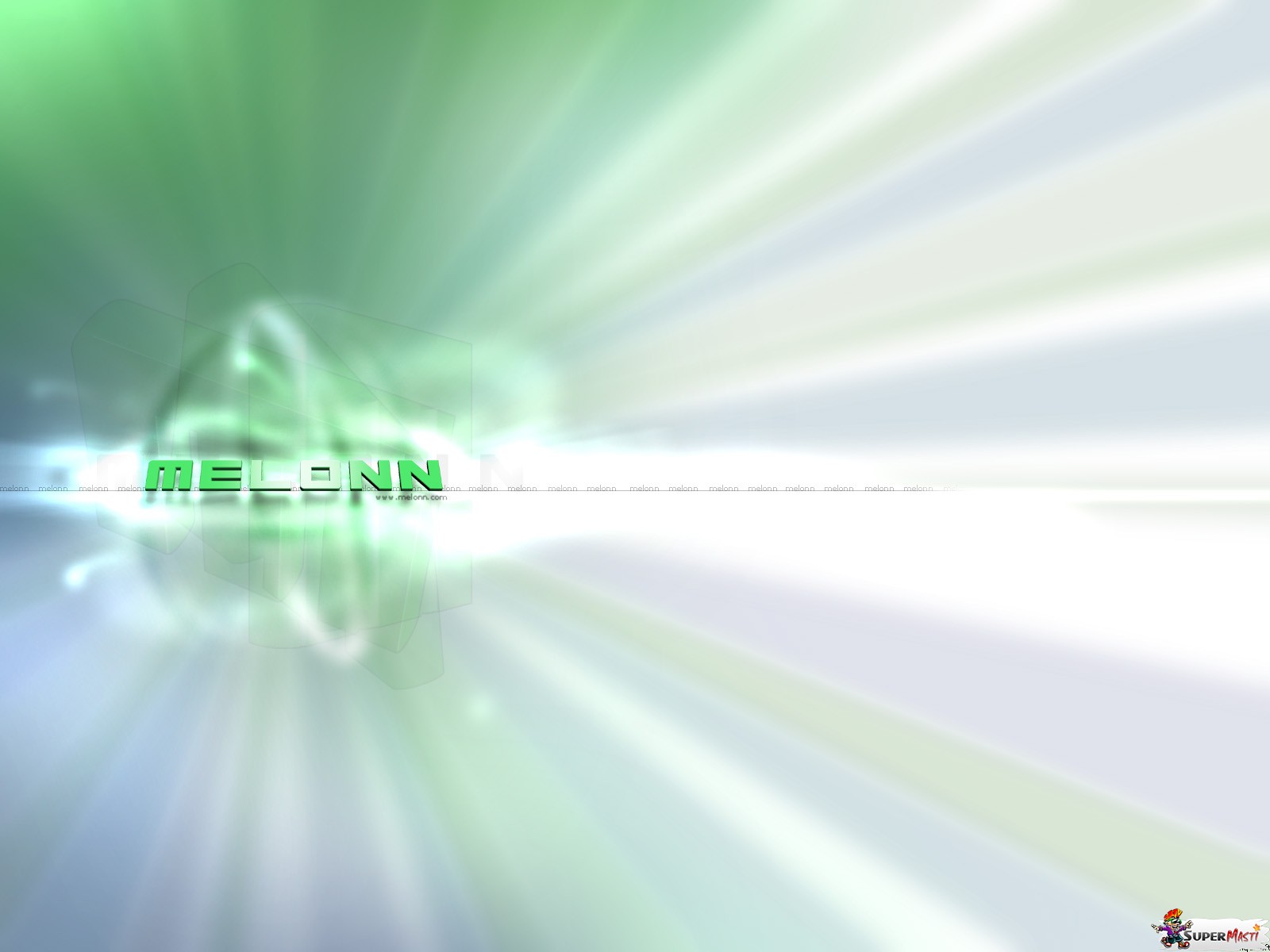 Kỹ thuật :
LẮP MÁY BAY TRỰC THĂNG ( TT )
1/ Chọn chi tiết :
Kỹ thuật :
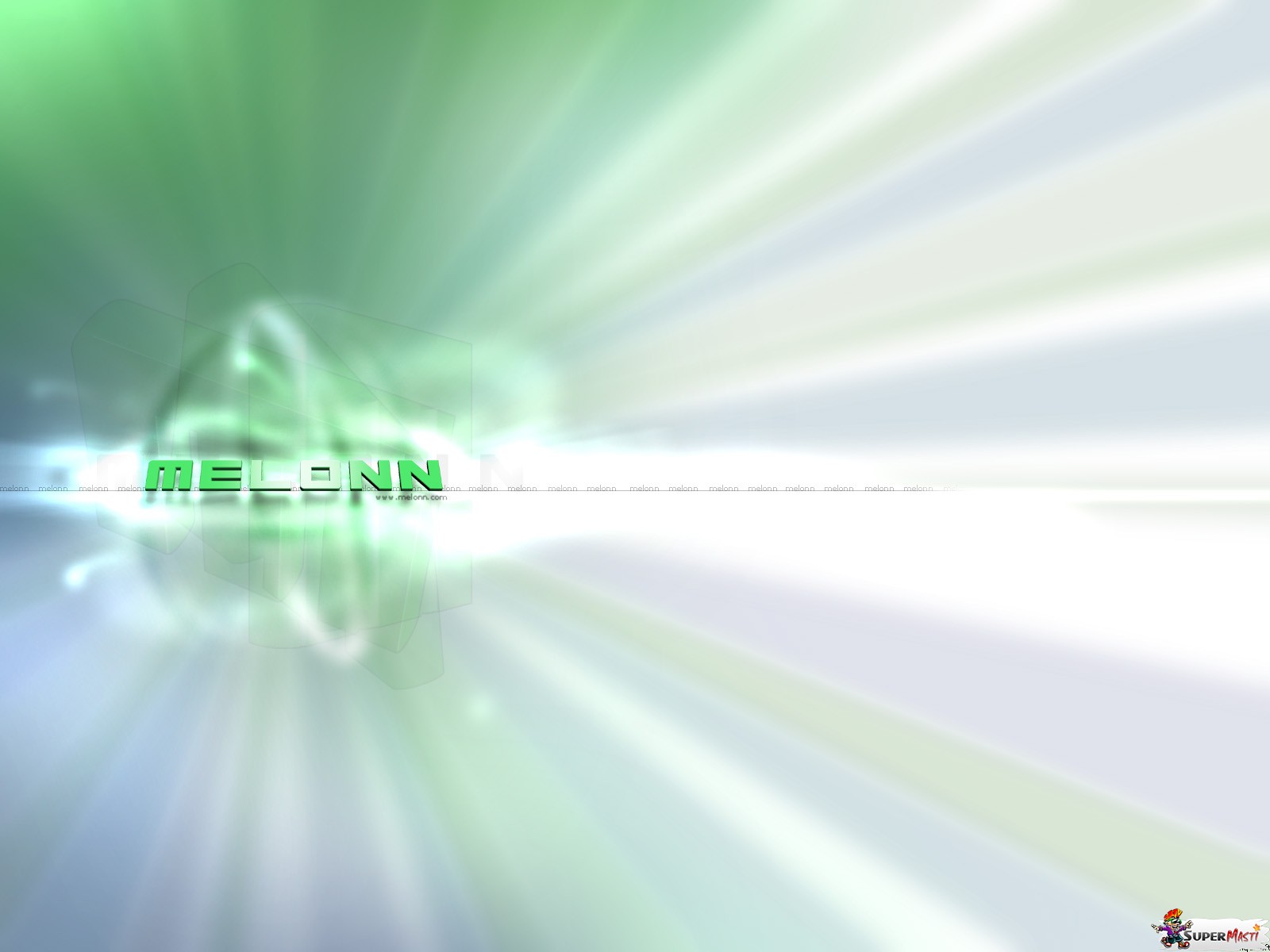 Kỹ thuật :
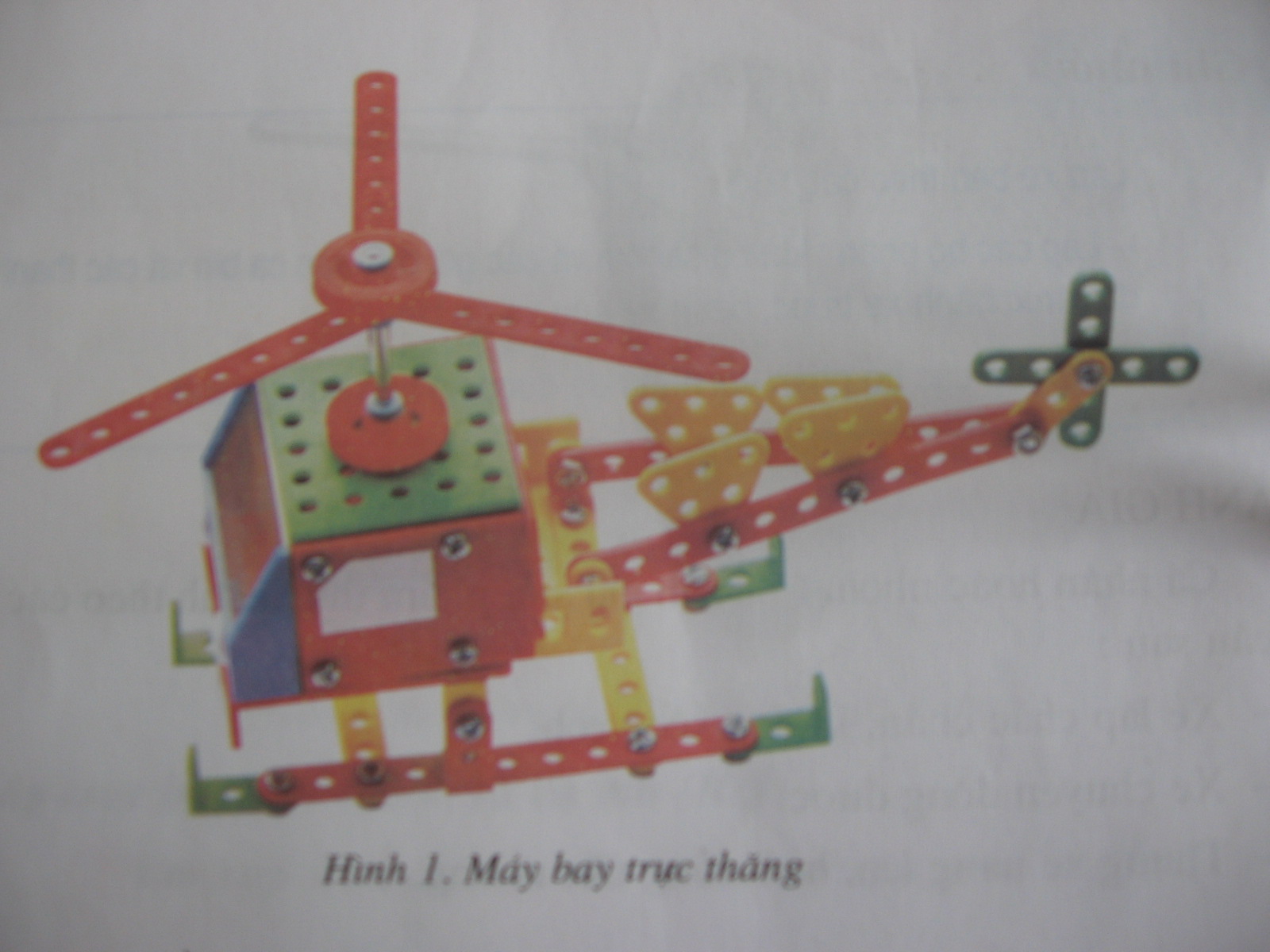 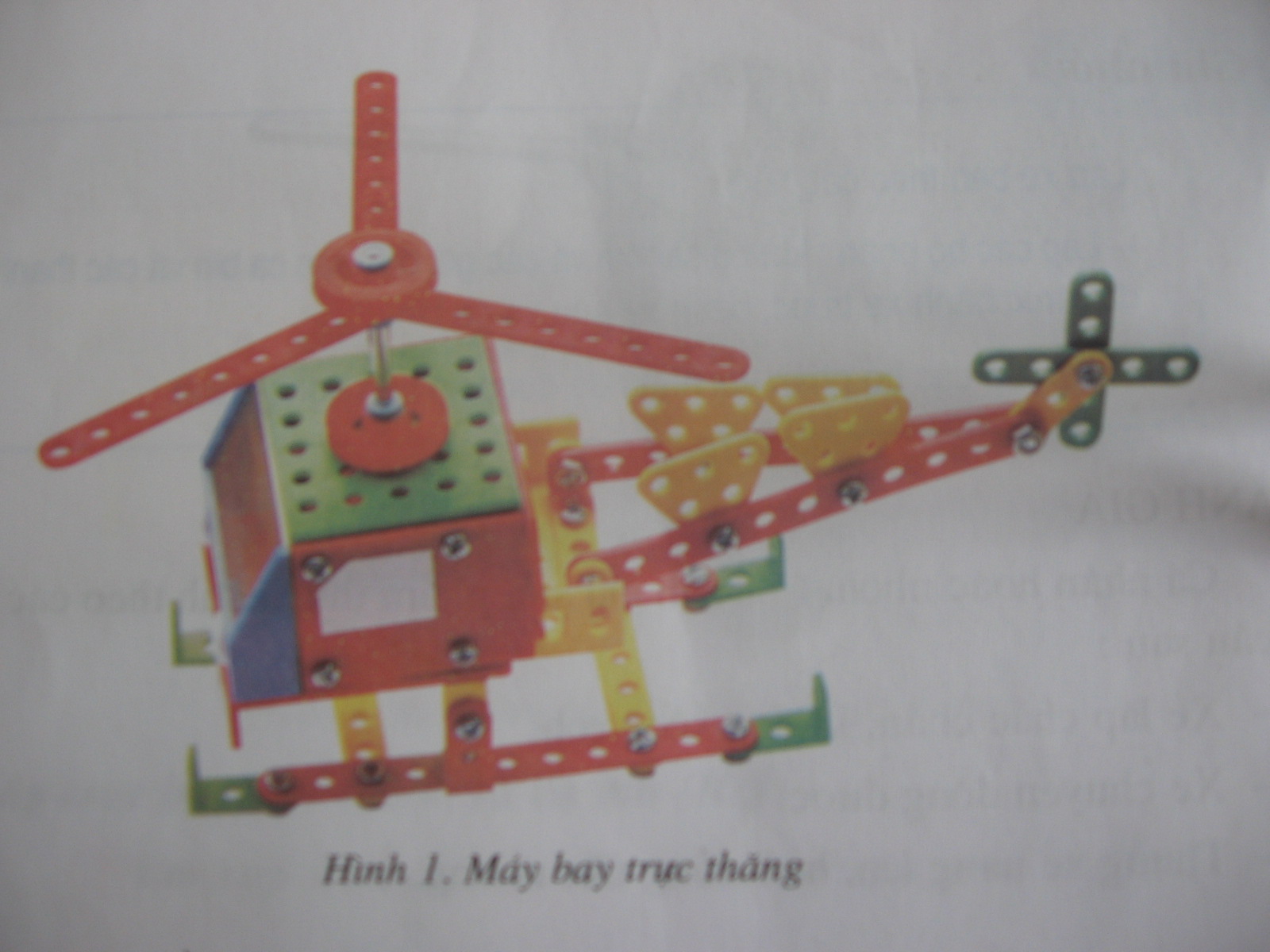 LẮP MÁY BAY TRỰC THĂNG ( TT )
2/ Lắp từng bộ phận :
a/ Lắp thân và đuôi máy bay :
Em hãy nêu các bước lắp thân và đuôi máy bay .
Kỹ thuật :
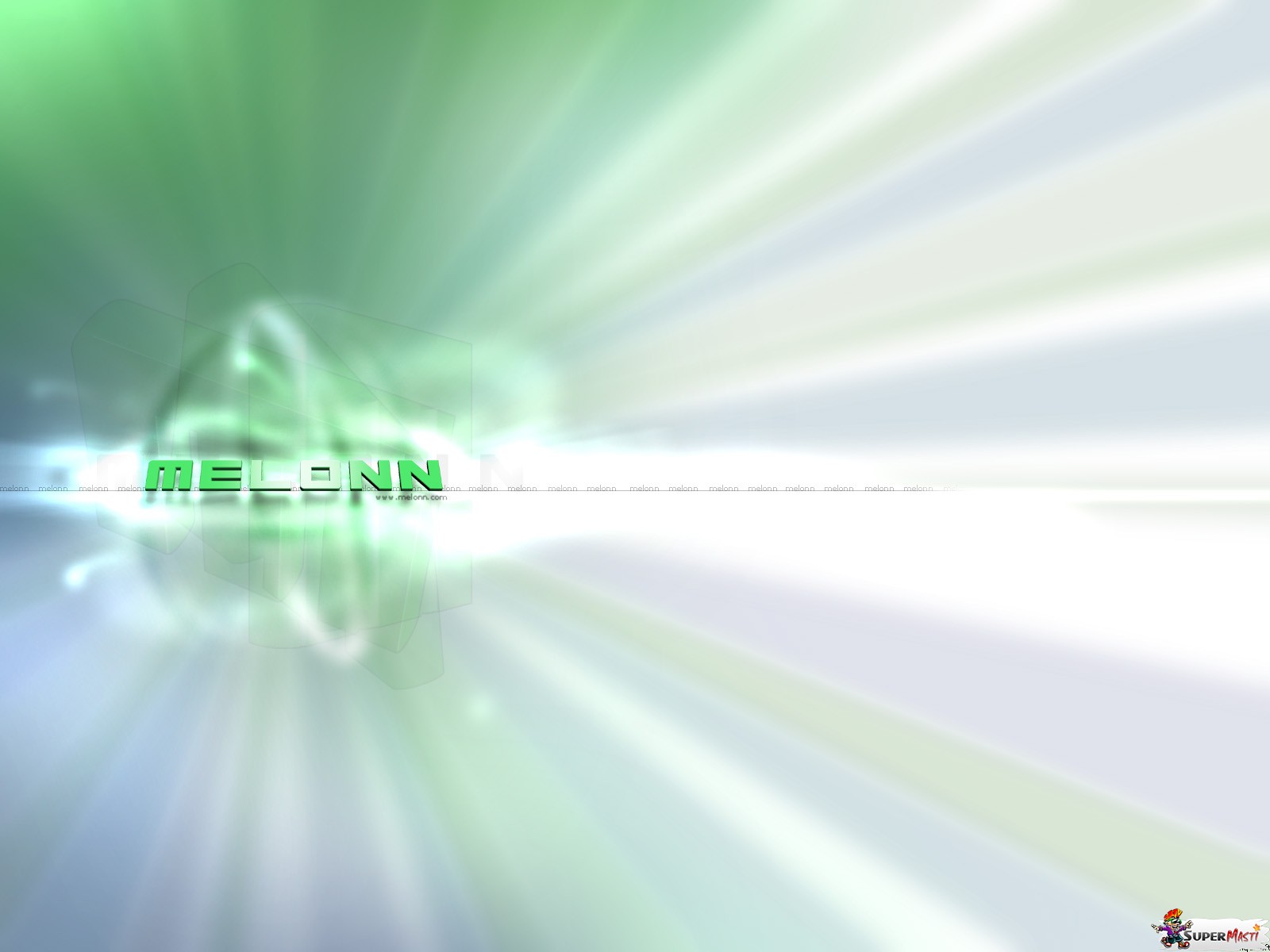 Kỹ thuật :
LẮP MÁY BAY TRỰC THĂNG ( TT )
b/ Lắp sàn cac bin và giá đỡ :
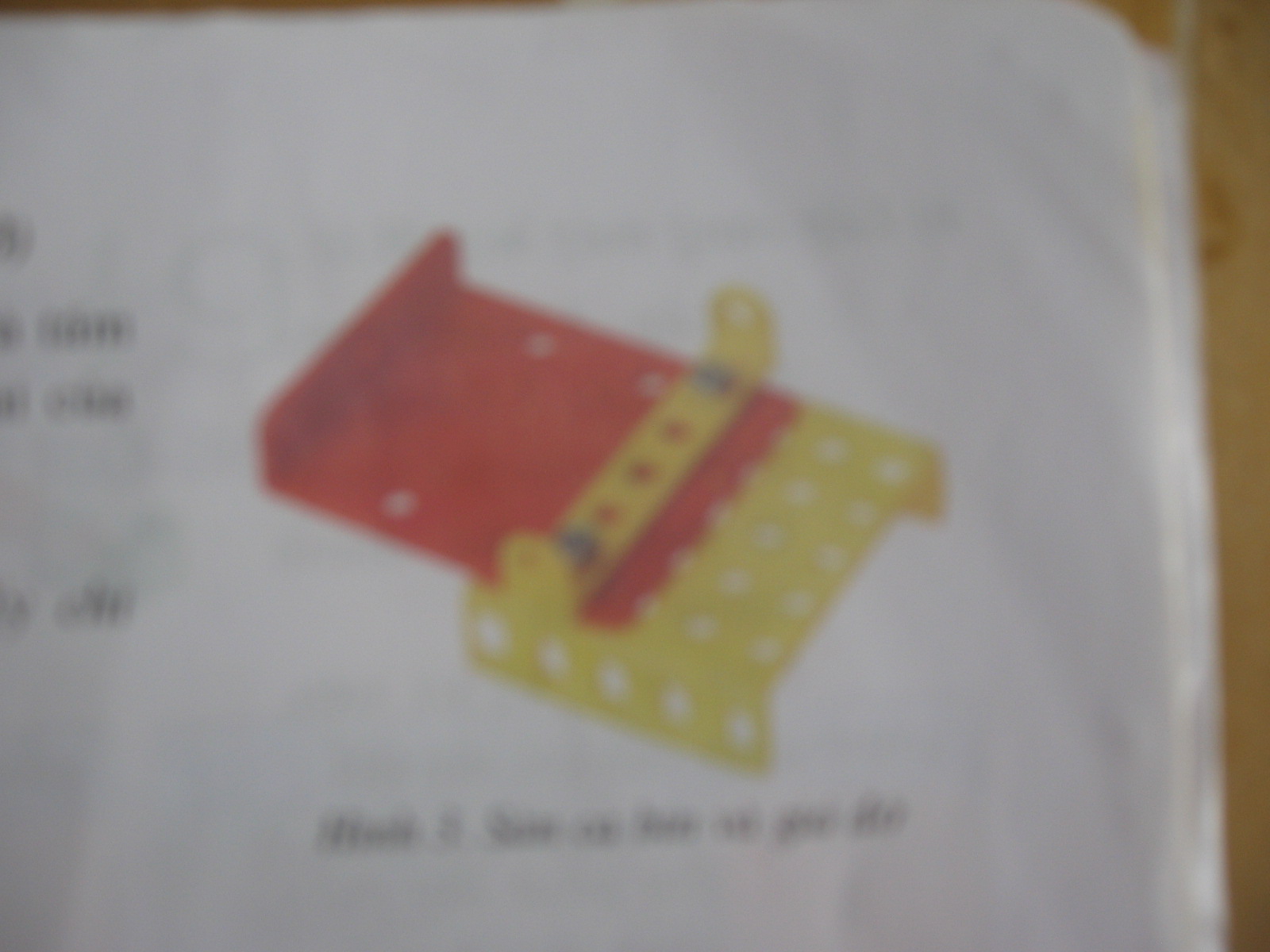 Nêu cách lắp sàn ca bin và giá đỡ .
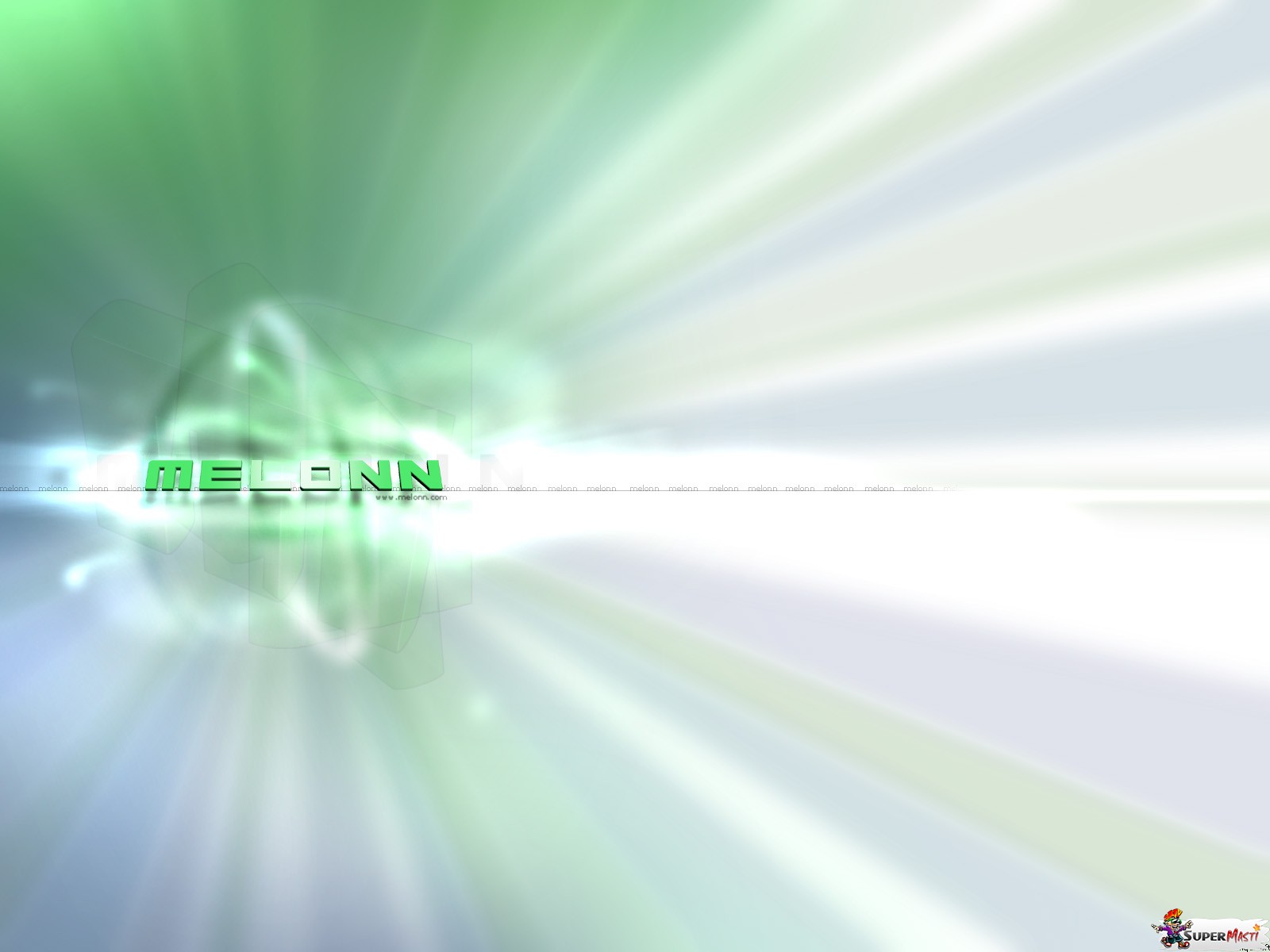 Kỹ thuật :
LẮP MÁY BAY TRỰC THĂNG ( TT)
c/ Lắp ca bin :
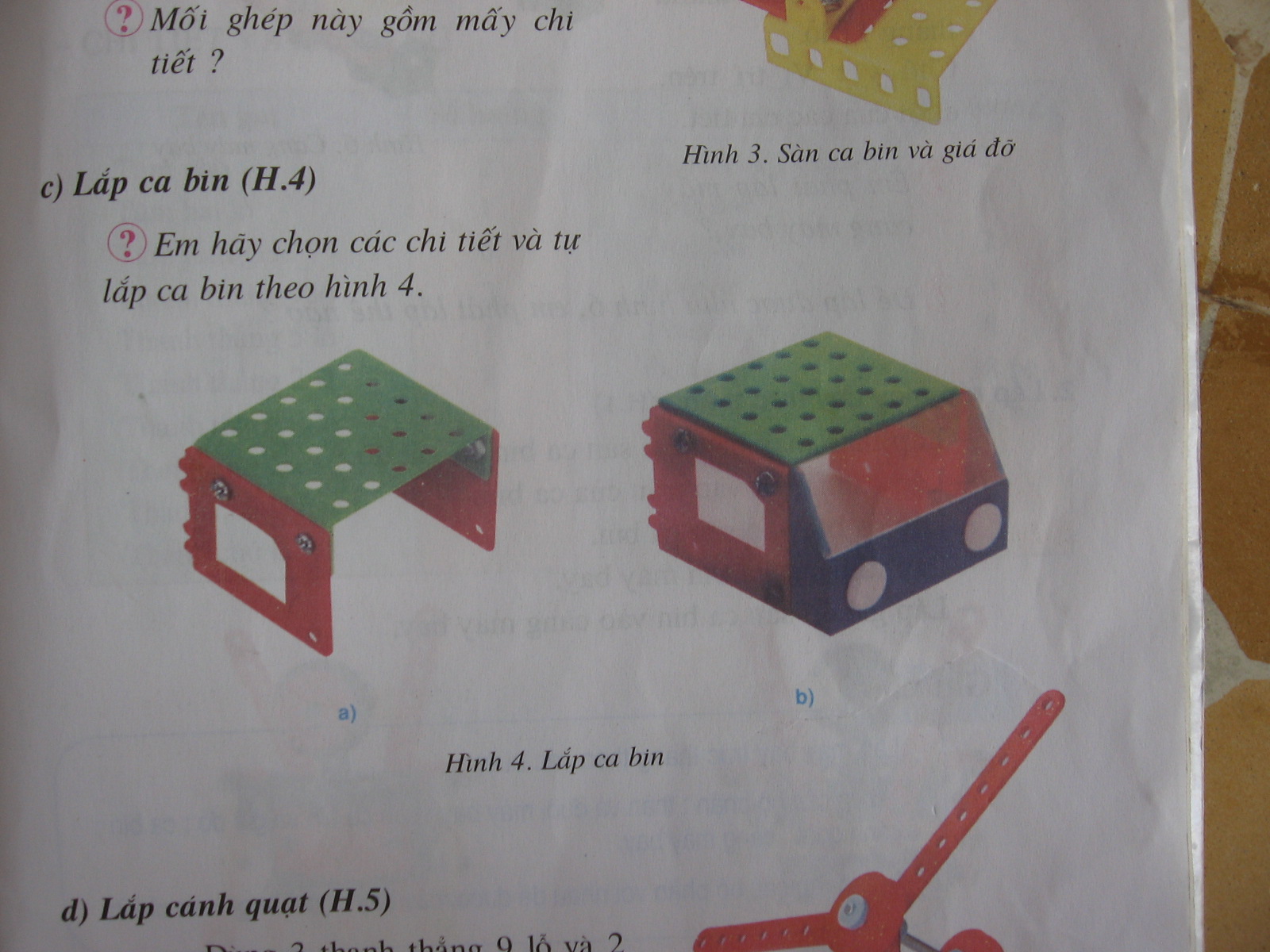 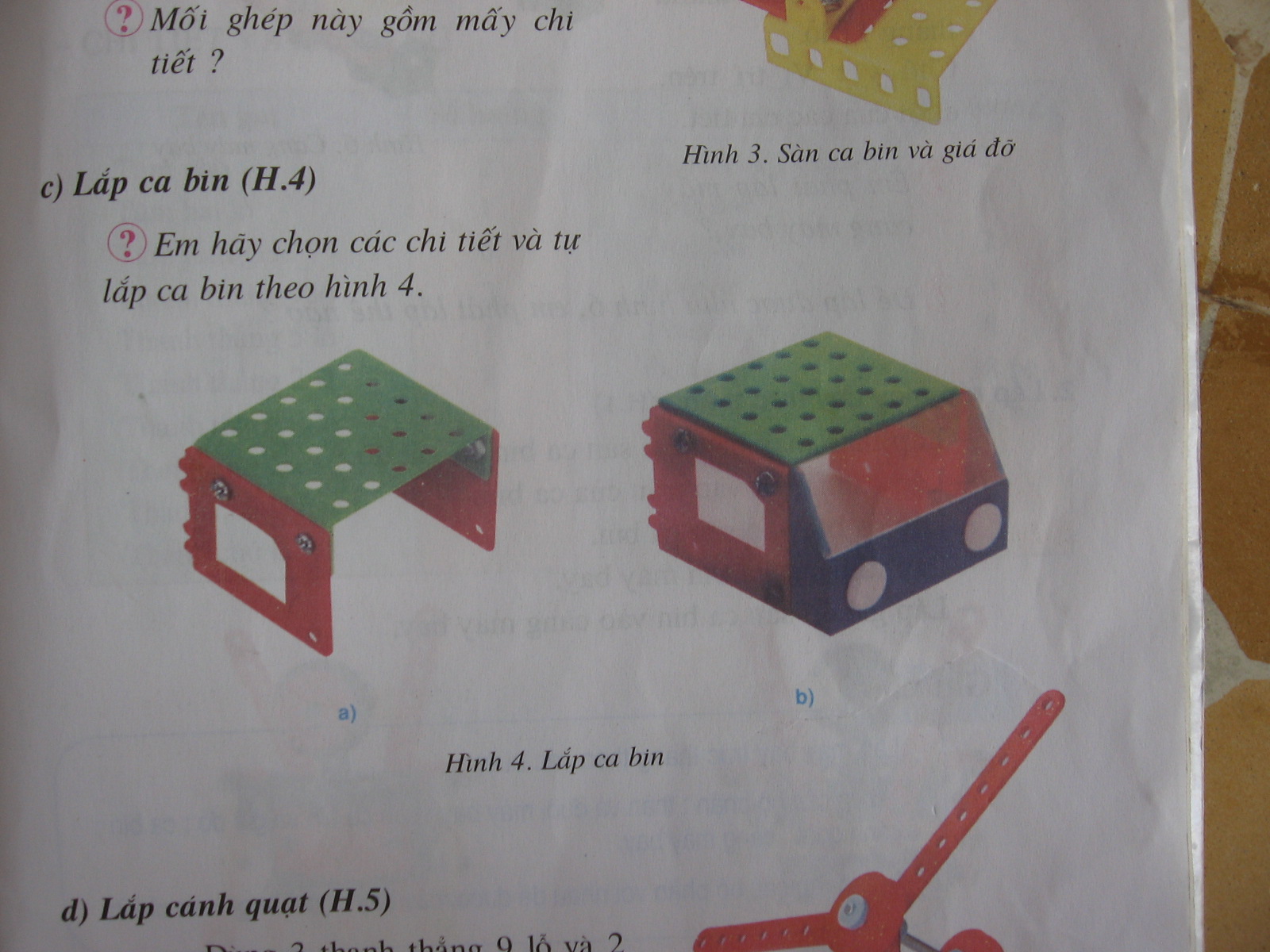 Hãy cho biết lắp ca bin gồm những bước nào ?
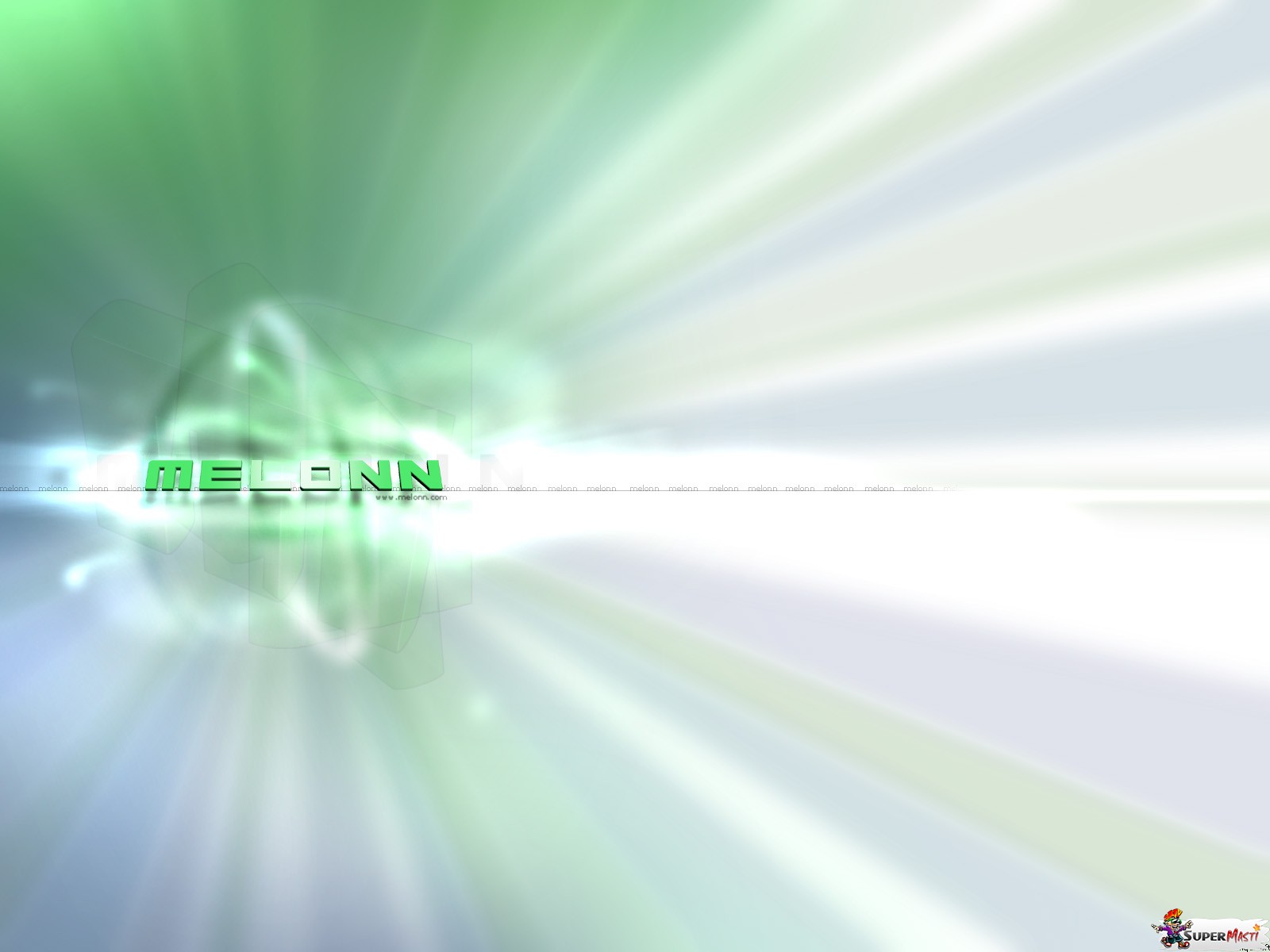 Kỹ thuật :
LẮP MÁY BAY TRỰC THĂNG ( TT)
d/ Lắp cánh quạt:
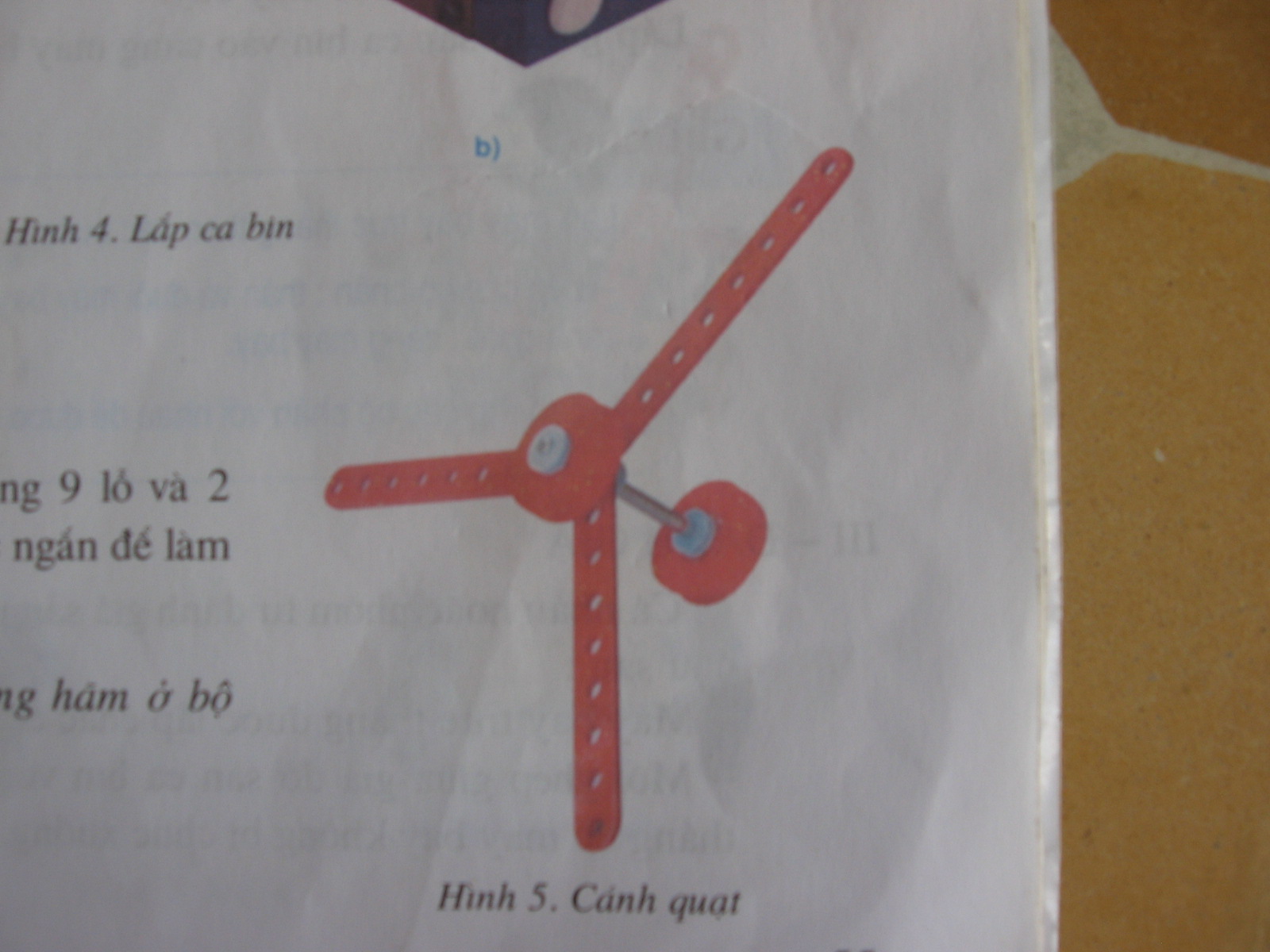 Làm thế nào để lắp cánh quạt ?
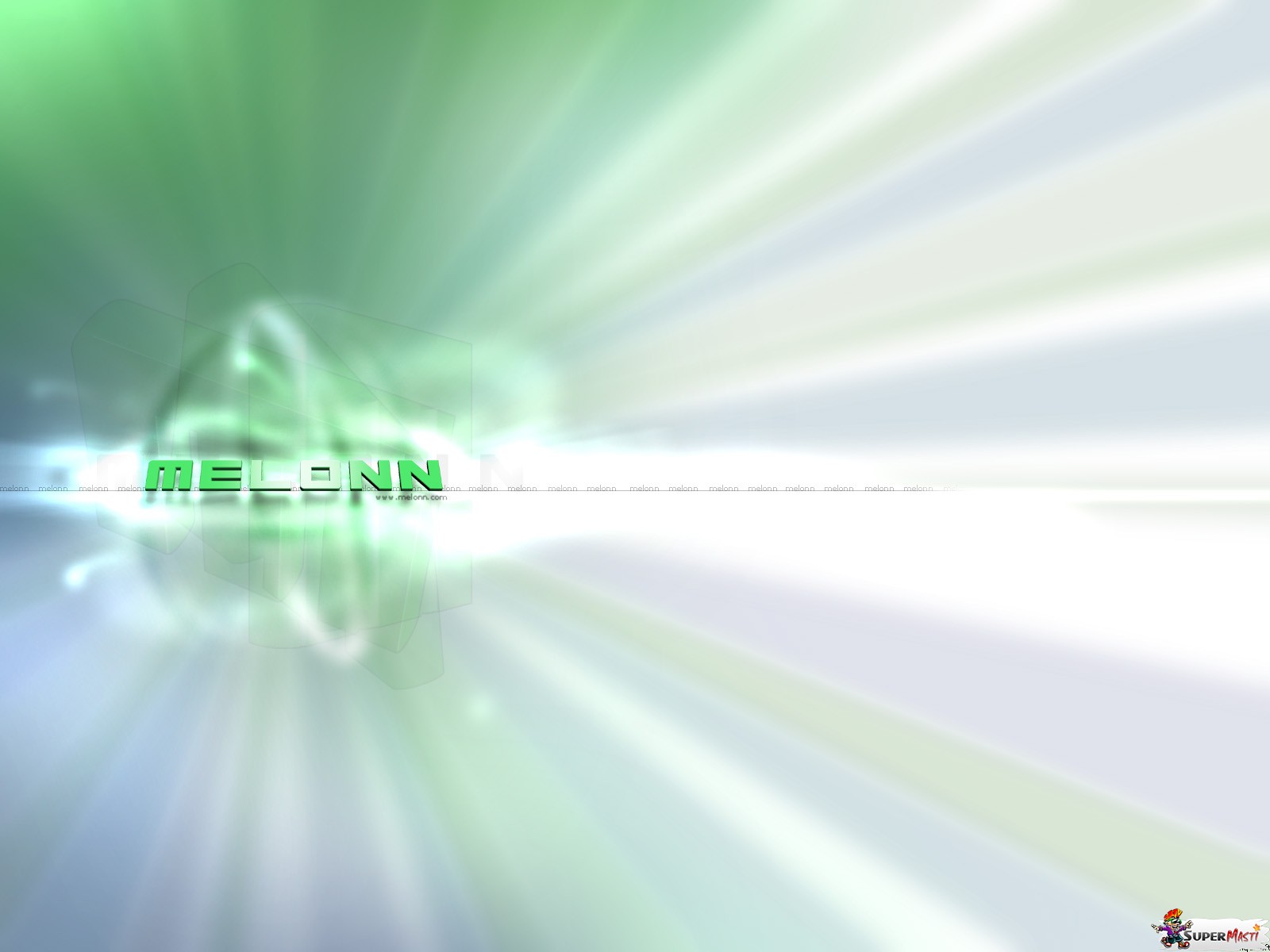 Kỹ thuật :
LẮP MÁY BAY TRỰC THĂNG ( TT)
e/ Lắp càng  máy bay :
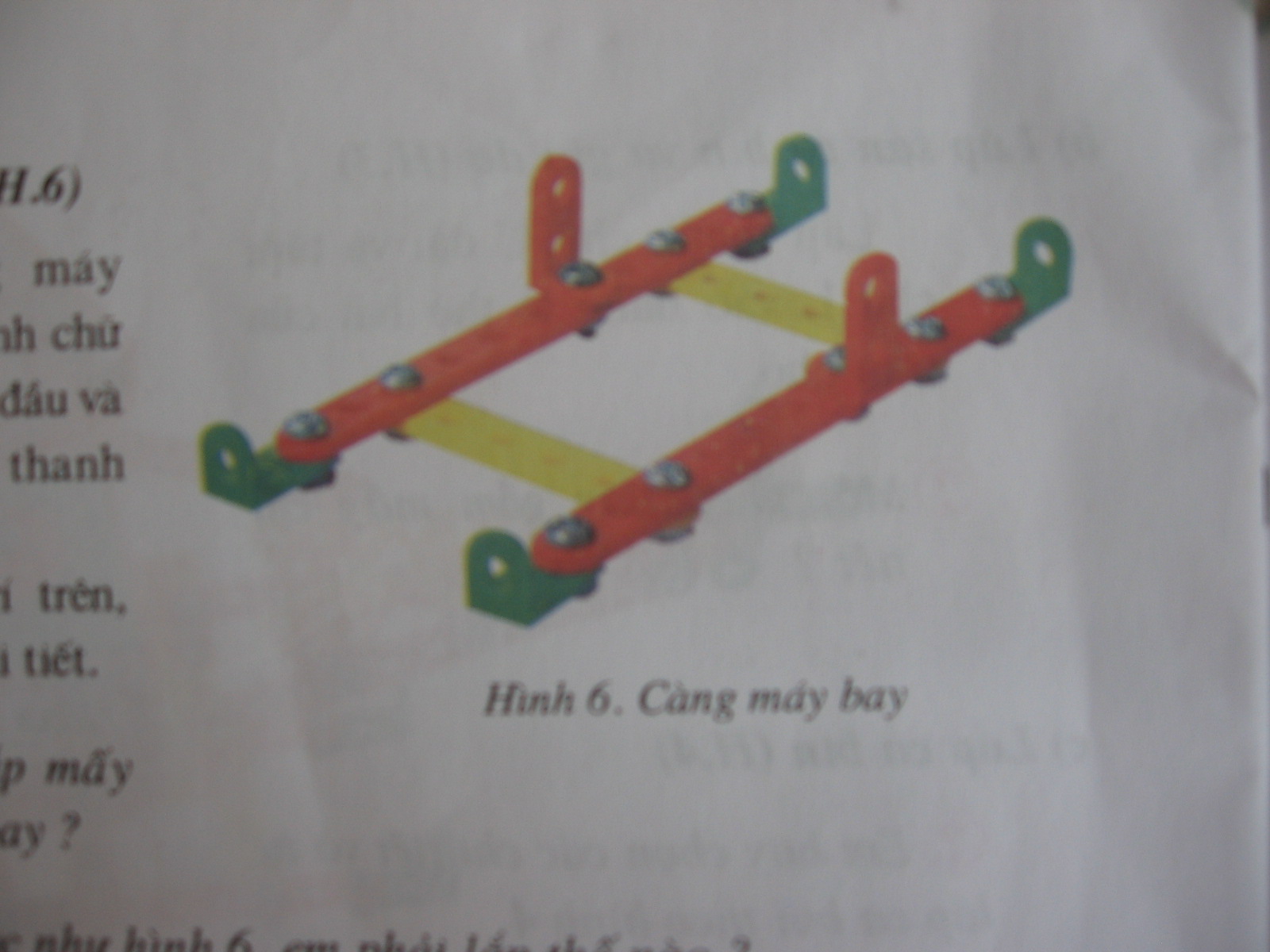 Em hãy nêu cách lắp càn máy bay .
Kỹ thuật :
LẮP MÁY BAY TRỰC THĂNG ( TT)
3/ Lắp máy bay trực thăng
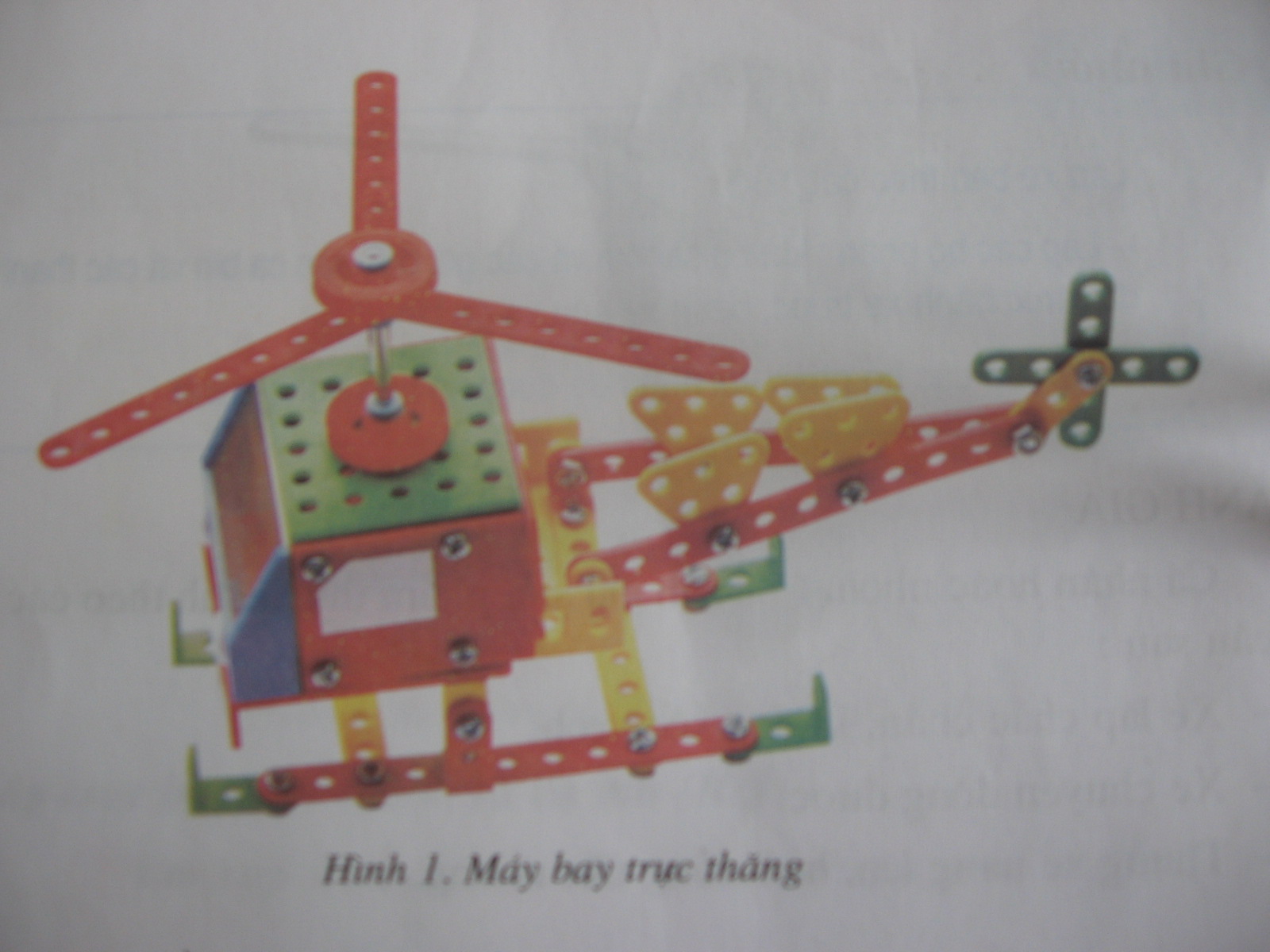 Nêu quy trình lắp hoàn chỉnh máy bay trực thăng
Kỹ thuật :
LẮP MÁY BAY TRỰC THĂNG ( TT)
II/ Đánh giá sản phẩm :
Dựa vào tiêu chí sau để đánh giá sản phẩm.
+ Máy bay được lắp chấc chắn không xục xệch 
+ Mối ghép giữa giá đỡ sàn ca bin với càn máy bay phải chắc chắn và thẳng để máy bay không bị chúc xuống .